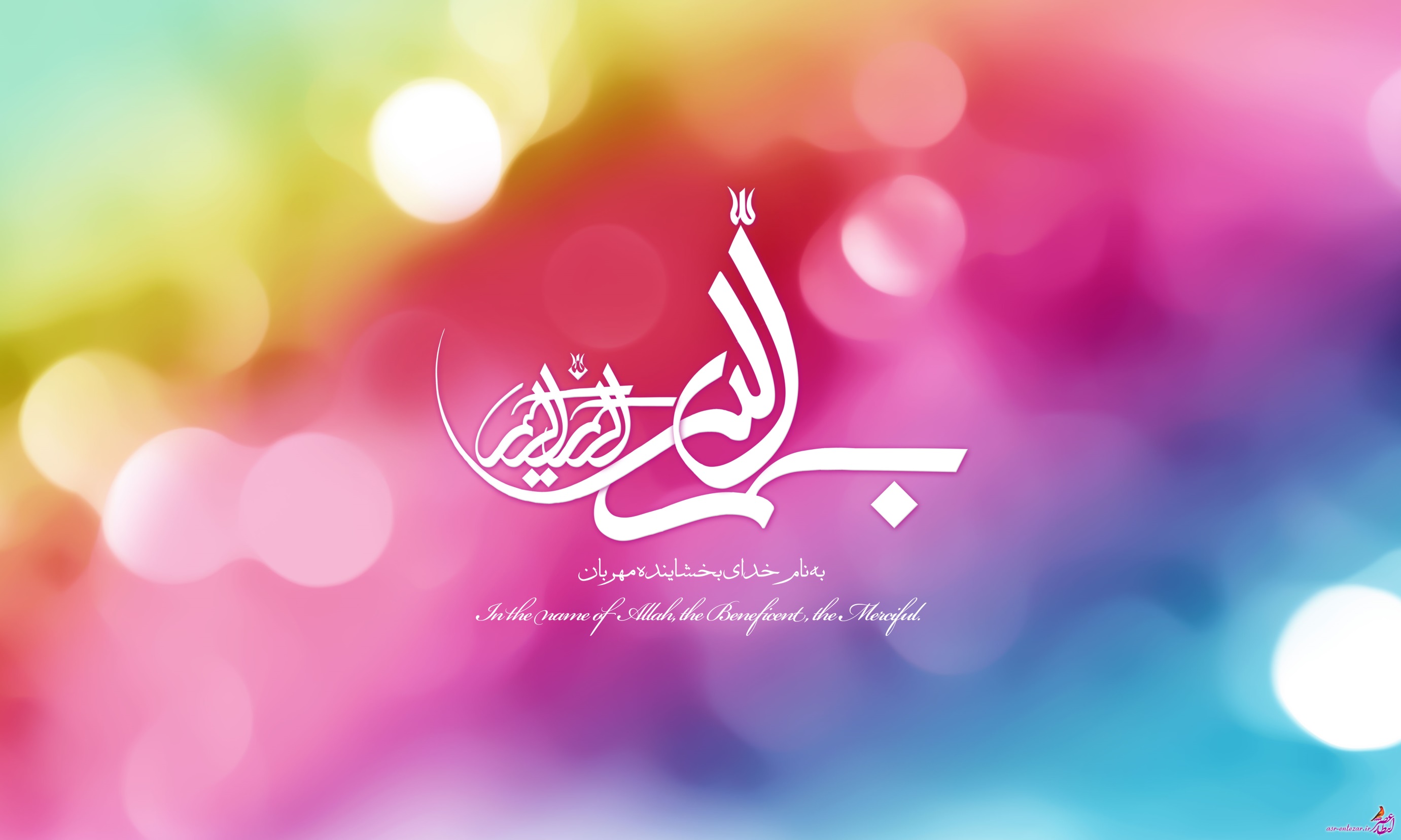 نمای کلی مقدمات تدبر در قرآن
درس دوازدهمسوره مبارکه عبس
توجه ويژه به قرآن و تزكيه  و تكريم هدايت ديگران
نگاهی اجمالی به فرآیند درس
مطالعه سوره مبارکه عبس:
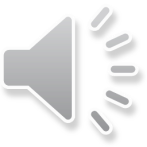 مطالعه سوره مبارکه عبس:
مرحله اول: تفکر درباره موضوعات سوره
الف: بررسی مفاهیم کلمات
الف: بررسی مفاهیم کلمات
الف: بررسی مفاهیم کلمات
الف: بررسی مفاهیم کلمات
الف: بررسی مفاهیم کلمات
الف: بررسی مفاهیم کلمات
الف: بررسی مفاهیم کلمات
ب: تصویرسازی کلمات
ب: تصویرسازی کلمات
ج: ارتباط بین کلمات سوره
[Speaker Notes: شکلشو عوض کن]
ج: ارتباط بین کلمات سوره: اعراب سوره
ج: ارتباط بین کلمات سوره: اعراب سوره
ج: ارتباط بین کلمات سوره: اعراب سوره
ج: ارتباط بین کلمات سوره: تصویرسازی کلمات در ارتباط با هم
ج: ارتباط بین کلمات سوره: تصویرسازی کلمات در ارتباط با هم
مرحله دوم: گزاره نویسی
الف: گزاره های کتاب
الف: گزاره های کتاب
الف: گزاره های کتاب
الف: گزاره های کتاب
الف: گزاره های کتاب
ب: گزاره های المیزان
غرض سوره، عتاب هر كسى است كه 
ثروتمندان را بر ضعفا و مساكين از مؤمنين مقدم مى‏دارد، 
اهل دنيا را احترام مى‏كند 
و اهل آخرت را خوار مى‏شمارد، 
بعد از اين عتاب رشته كلام به اشاره به خوارى و بى‏مقدارى انسان در خلقتش و اينكه در تدبير امورش سراپا حاجت است و با اين حال به نعمت پروردگار و تدبير عظيم او كفران مى‏كند كشيده شده، 
و در آخر، سخن را با ذكر قيامت و جزا و تهديد مردم خاتمه مى‏دهد، و
اين سوره بدون هيچ ترديدى در مكه نازل شده است.
عَبَسَ وَ تَوَلَّى:	
* يعنى چهره در هم كشيد و روى بگردانيد.
أَن جاءَهُ الأَعمى‏: 	
* اين جمله علت عبوس شدن را بيان مى‏كند، 
* و لام تعليل در تقدير است و تقدير آن «لأن جاءه الاعمى» است.
ادامه ی گزاره های المیزان از سوره مبارکه عبس
(جهت مطالعه، روی آیکون روبرو کلیک کنید)
[Speaker Notes: ادامه ی گزاره ها...]
مرحله سوم: تدبر در سوره با نزديك شدن به غرض آن
ابتدا ارتباط بين فضاها و سپس نكات كلي سوره به قصد نزديك شدن به غرض سوره:
مرحله سوم: تدبر در سوره با نزديك شدن به غرض آن
مرحله سوم: جمع بندی سوره
1. با توجه به مضامين سوره آيا فاعل عبس و تولي پيامبر اعظم صلی الله عليه و آله مي‌تواند باشد؟
2. به چه دليلي برخي از افراد، كساني كه به پيامبر صلی الله عليه و آله مي‌گرويدند را رصد مي‌كردند؟
3. به نظر شما انگيزه كساني كه در اطراف پيامبر صلی الله عليه و آله به قضاوت نسبت به هدايت افراد و امتيازدهي به آنها مي‌پرداختند، چه بوده است؟
4. چرا براي اين افراد، هدايت كساني كه داراي مال و مكنت بوده‌، بسيار مهم و اساسي است و نسبت به هدايت افراد ضعيف، اهتمامي از خود نشان نمي داده‌اند؟
5. آيا اين جريان، نشان از جريان كبر و نفاق در درون جامعه اسلامي ندارد؟     
6. چگونه مي‌توان جريان نفاق و كبر را در جامعه اسلامي شناخت و از آن اعراض كرد؟
7. موضعگيري حق در برابر هدايت جامعه چيست؟ و ملاك ارزيابي براي هزينه كردن در امور فرهنگي در اين زمينه چيست؟
8. آيا بر اساس سوره مبارکه عبس مي‌توان بنياد‌هاي فرهنگي يك جامعه توحيدي را پايه گذاري كرد؟ چگونه؟
9. از منظر اين سوره نقش قرآن در هدايت افراد جامعه چيست؟ چگونه بايد آن را ترويج كرد؟
10. چگونه مي‌توان به طعام خود نظر داشت؟
مرحله چهارم: طهارت براي تدبر
خداوند کريم بر انسانها منت گذاشته، و قرآن را که تذكره‏اى است براي آنها -و در صحف متعددى نوشته شده، صحفى معظم و رفيع القدر، و پاكيزه از هر پليدى و از هر باطل و لغو و شك و تناقض- و آن را به دست سفيرانى كه ذاتاً نزد پروردگارشان بزرگوار، و در عمل هم نيكوكارند، به سويشان فرستاد تا طعامي نيكو در اختيارشان قرار دهد كه با تناول آن به ذكر و حقيقت هستي راه يابند. بنابراين در اين مرحله لازم است بدانيم:
1. براي پياده شدن قرآن در زندگي خود چه اقداماتي را داشته‌ايم؟
آيا قرآن را به عنوان طعامي پاكيزه براي هر روز و هر لحظه خود قرار داده‌ايم؟
براي دست‌يابي به طهارت لازم است براي نزديك شدن هر چه بيشتر با قرآن ابتدا آن را به عنوان يكي از اولويت‌هاي  اصلي، سپس به عنوان اولويت اصلي و پس از گذشت زمان تنها اولويت زندگي قرار دهيم.
لازم است بدانيم،‌ باور به قرآن و اثر كيمياگر او در هدايت سرّ‌ طهارت ماست.   
بنابراين لازم است براي مطالعه قرآن برنامه‌هاي منظمي مشخص كنيم و هر ماه با ارزيابي آن، برنامه خود را ارتقا دهيم.
2. افرادي كه به دين و قرآن پناه مي‌آورند را با تكريم، لطف، عنايت، مهرباني و اخلاق نيكو راهنمايي كنيم و اصلاً به دليل ناتواني‌هاي آنها از ايشان روي برنگردانيم، زيرا دين و قرآن از مسيرهايي كه ما مي‌شناسيم هدايت نمي‌كنند، بلكه داراي قدرت مافوق تصور هستند.
دعای ختم قرآن از صحیفه ی سجادیه (دعای 42)
(لطفا برای مطالعه روی آیکون روبرو کلیک کنید)
اللهم صل علی محمد و آل محمد و عجل فرجهم
...
در طلبش هر قدر ای دل که توانی بکوش
الحمدلله رب العالمین ...
برای مطالعه بیشتر
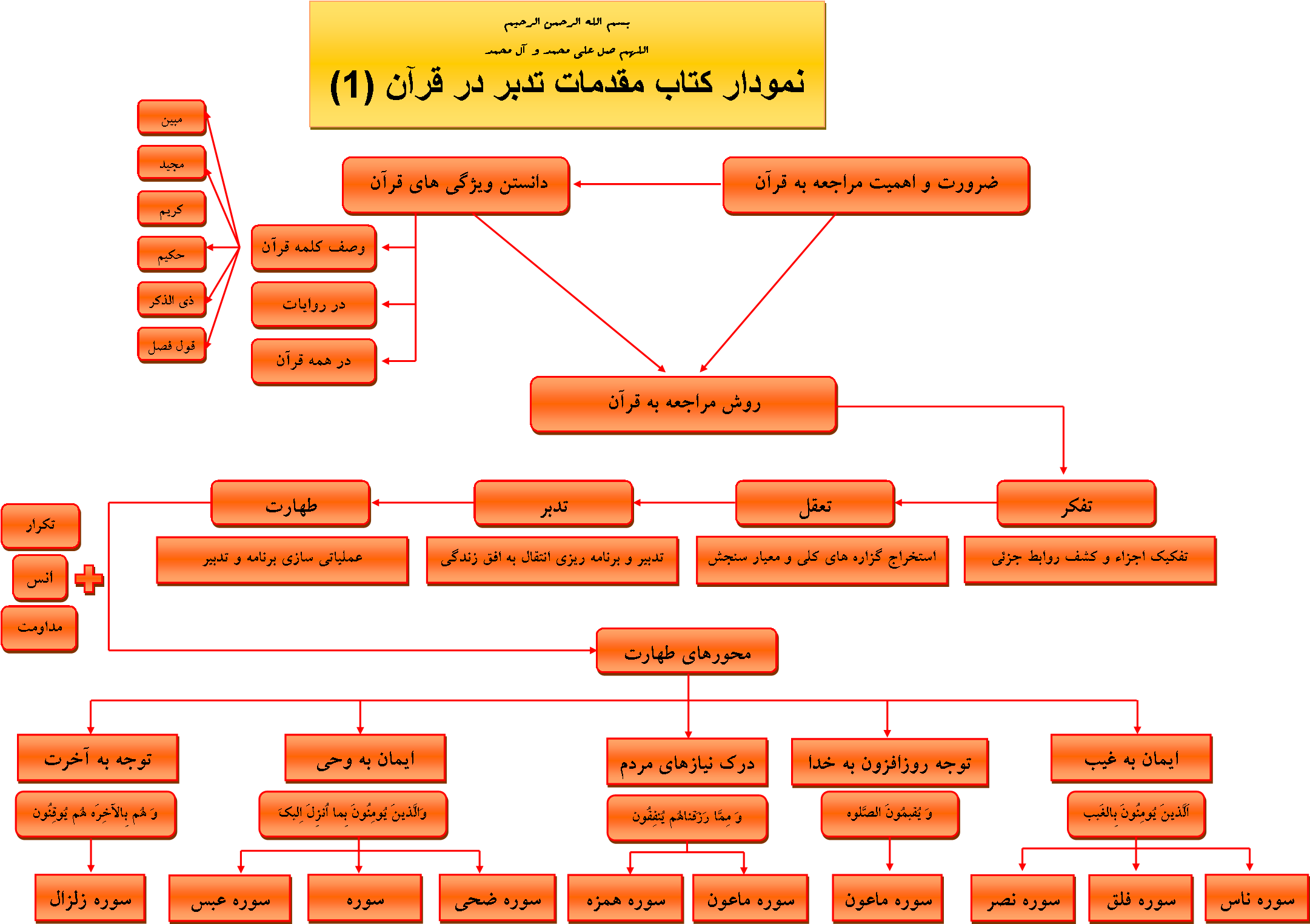